Fig. 1.  In vitro target binding assays for rs7963551 A/C in 293T, Hela and MCF-7 cell lines. Each transfection was ...
Carcinogenesis, Volume 34, Issue 3, March 2013, Pages 689–693, https://doi.org/10.1093/carcin/bgs373
The content of this slide may be subject to copyright: please see the slide notes for details.
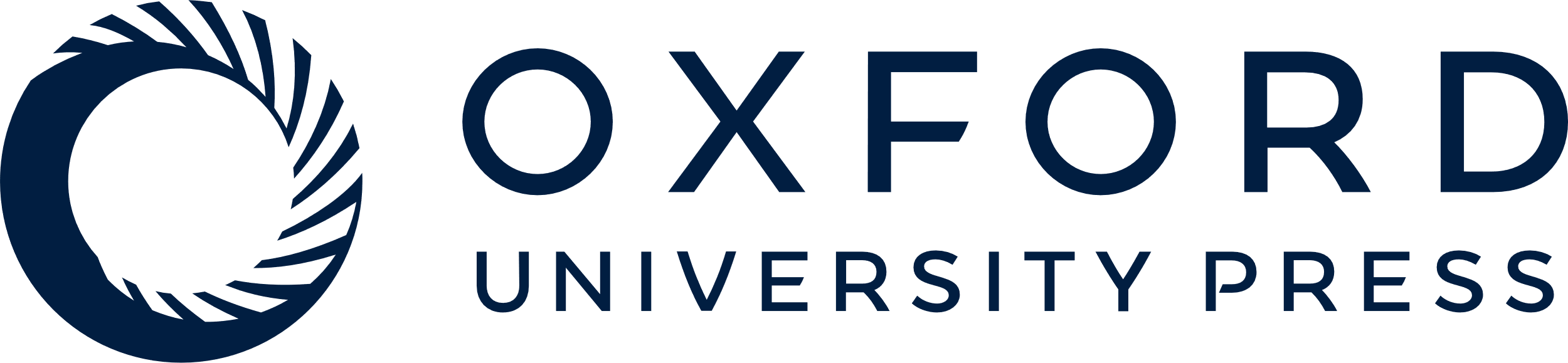 [Speaker Notes: Fig. 1.  In vitro target binding assays for rs7963551 A/C in 293T, Hela and MCF-7 cell lines. Each transfection was performed with pRL-SV40 plasmids as normalized controls. The mean fold change ± SD for plasmid with different alleles are shown after normalized by control plasmid in parallel transfection experiments. RAD52 3′-UTR luciferase reporter plasmids (A allele or C allele) were cotransfected with chemically synthesized mature hsa-let-7 in 293T, Hela and MCF-7 cell lines. The P values are 2.95×10 –2 , 2.21×10 –2 and 5.19×10 –3 for 293T, Hela and MCF-7 cell lines, respectively. 


Unless provided in the caption above, the following copyright applies to the content of this slide: © The Author 2012. Published by Oxford University Press. All rights reserved. For Permissions, please email: journals.permissions@oup.com]